skin
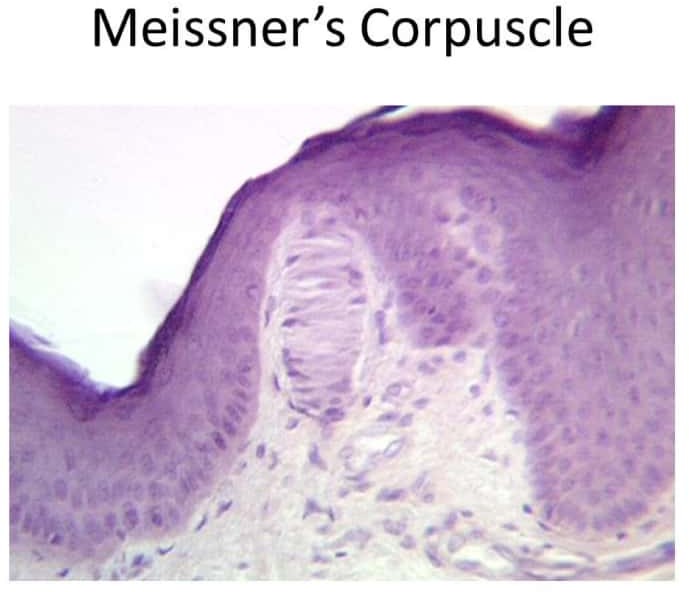 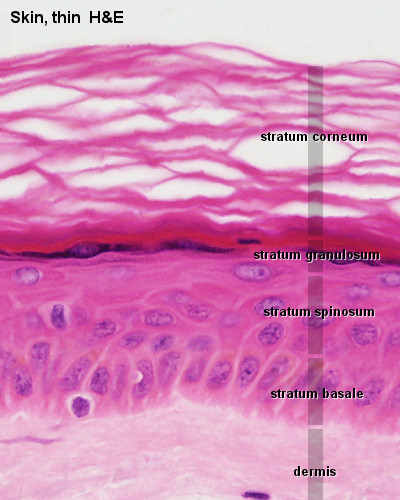 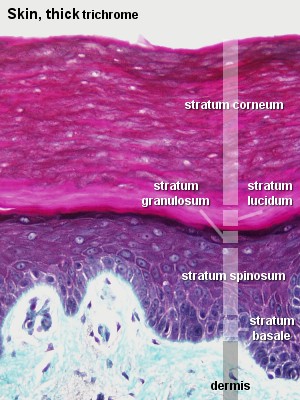 Thin skin indicated by the thin stratum corneum
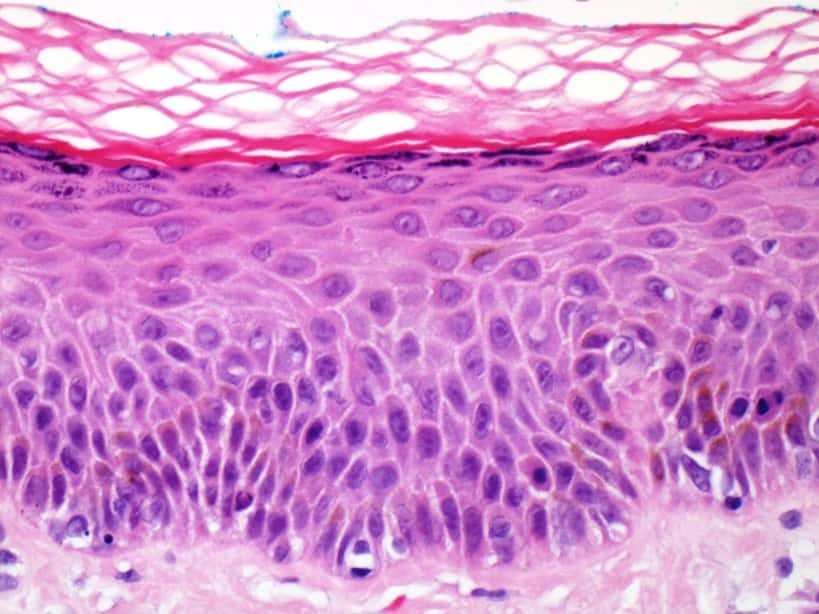 Thin stratum corneum
Epidermis
Hairy skin
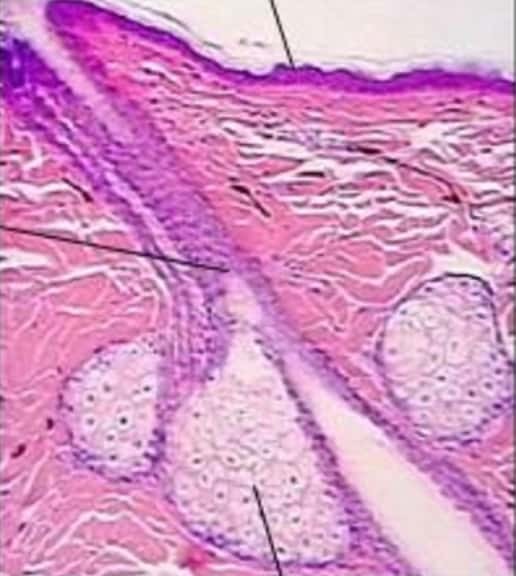 Sebaceous glands
Hair follicle
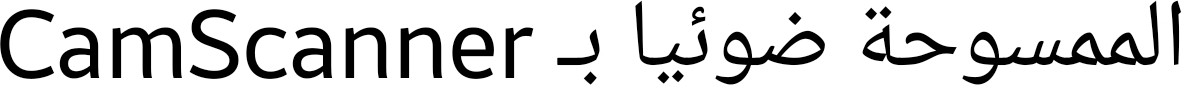 Thick skin and its 5 sublayers
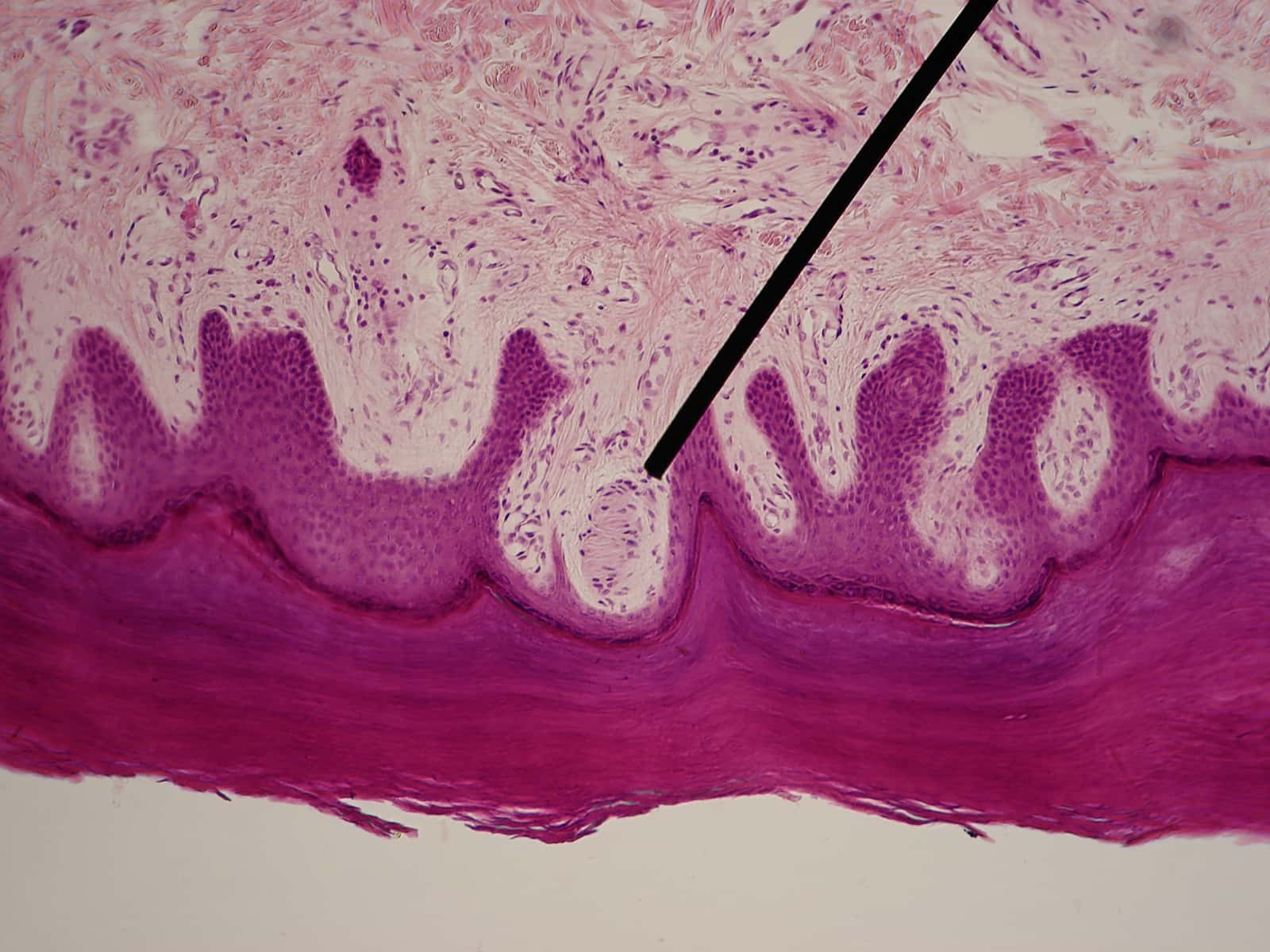 dermis
Epidermis
Meissner’s corpuscle
Thin skin
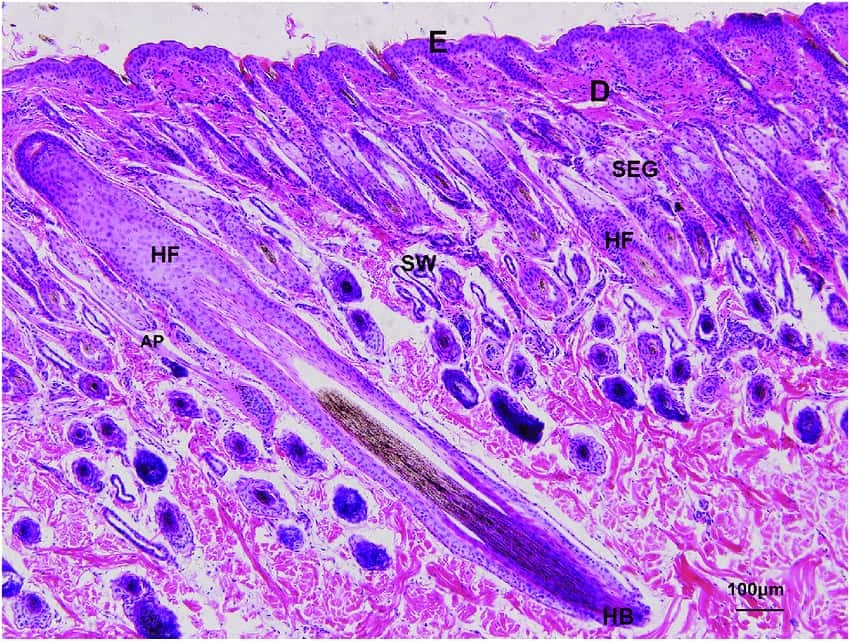 Transverse section of hair follicles
Thick skin and Pacinian corpuscle
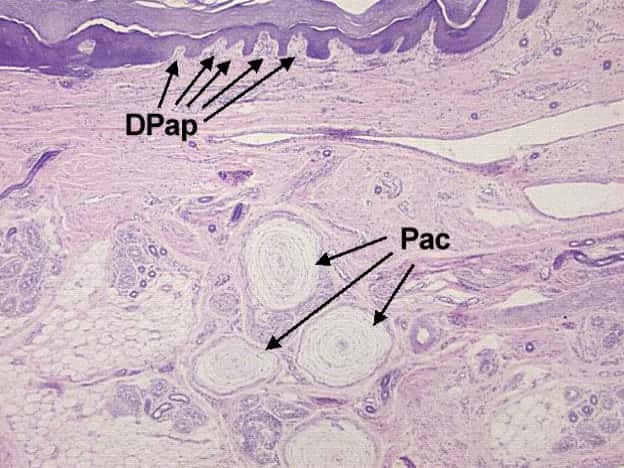 Information about Pacinian corpuscle:
1) Capsulated nerve modality (capsulated means that its invested within a connective tissue capsule and Schwan cell) 
2) The largest nerve modality 
3) Has a vary large receptive field 
4) Located within the deep dermal layer (in the reticular layer of the dermis)
5) Sense pressure over the skin
Thin skin (Hairy skin)
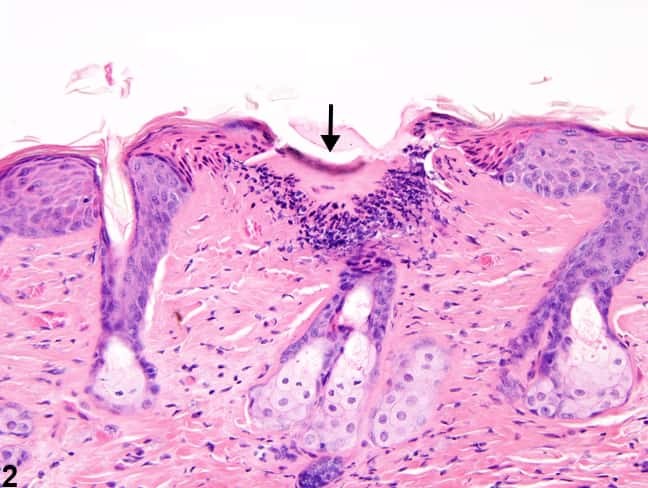 Hair follicles
Sebaceous glands
Q: How can we determine whether this skin is thick or thin?
A: from the presence of hair follicles       
NOTE: hair follicles are associated with sebaceous glands,  these glands secret oily substance (sebum) to provide the flexibility for the hair
Thick skin (non-hairy skin)
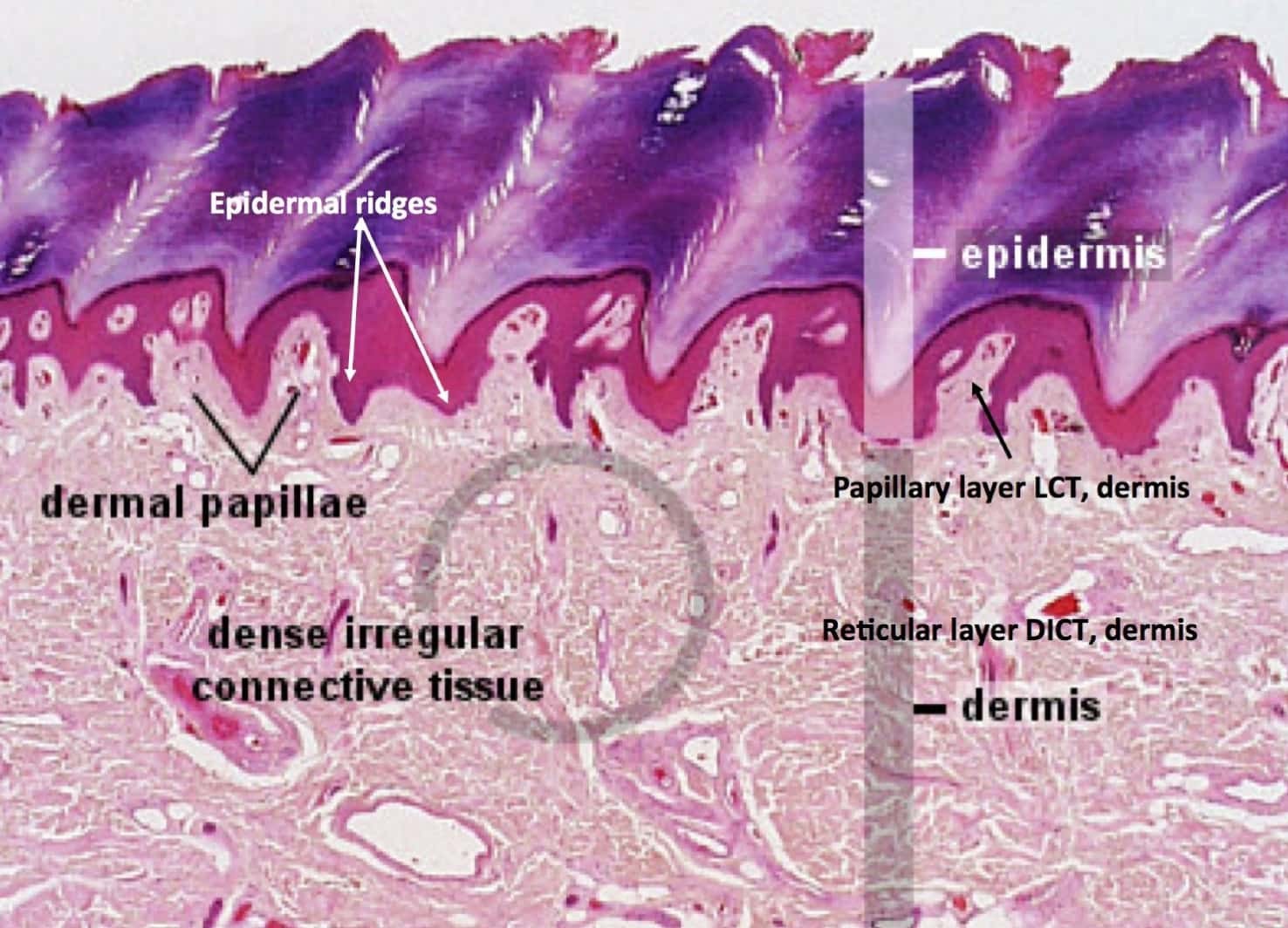 Papillary layer forms interdigitating with the epidermis
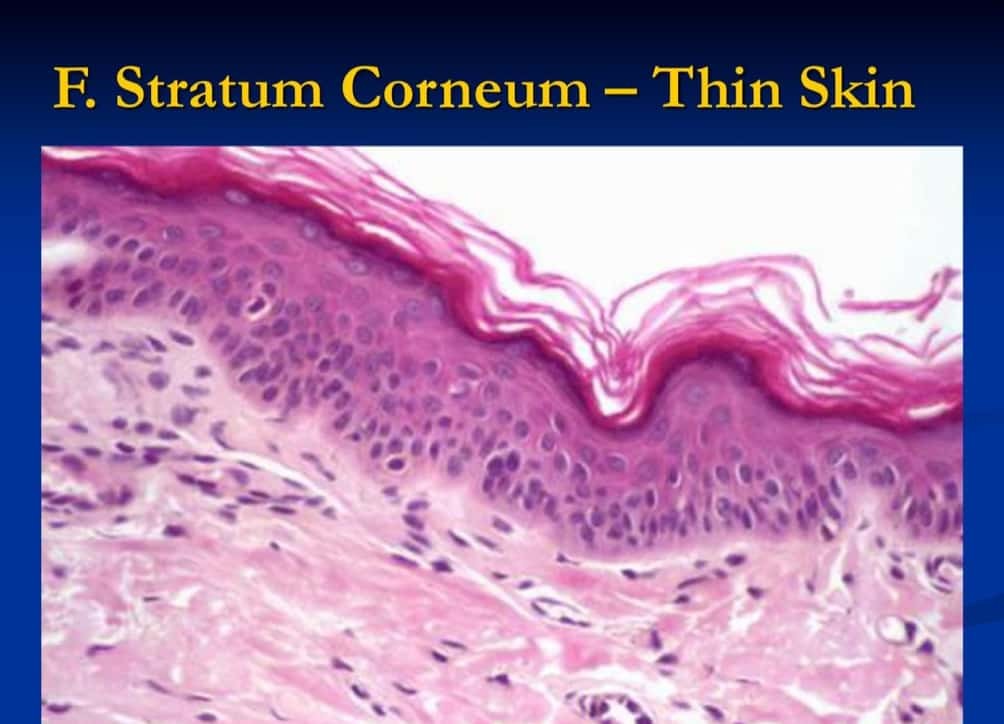 Stratum corneum
epidermis
dermis
Q: How can we determine whether this skin is thick or thin?
A: From the thickness of stratum corneum, here its thin
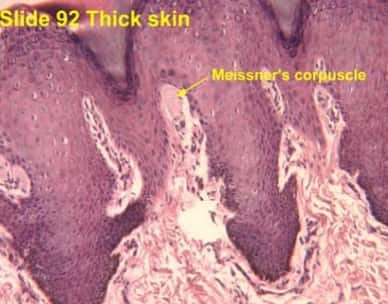 epidermis
dermis
Meissner’s corpuscle at higher magnification
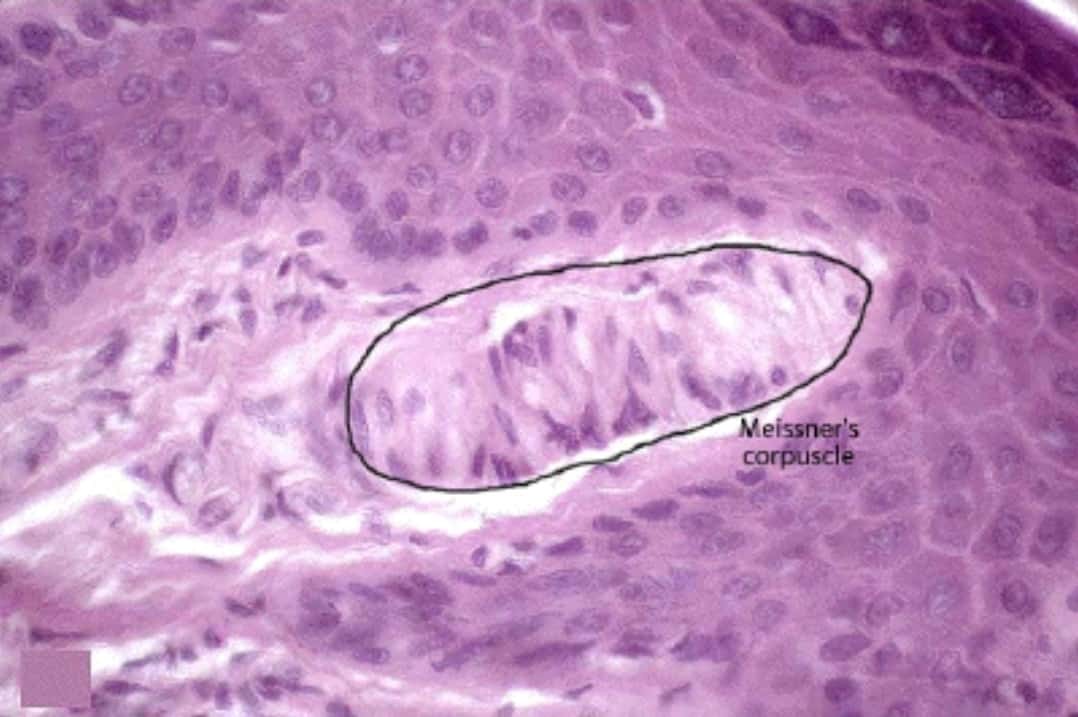 Section of thick skin
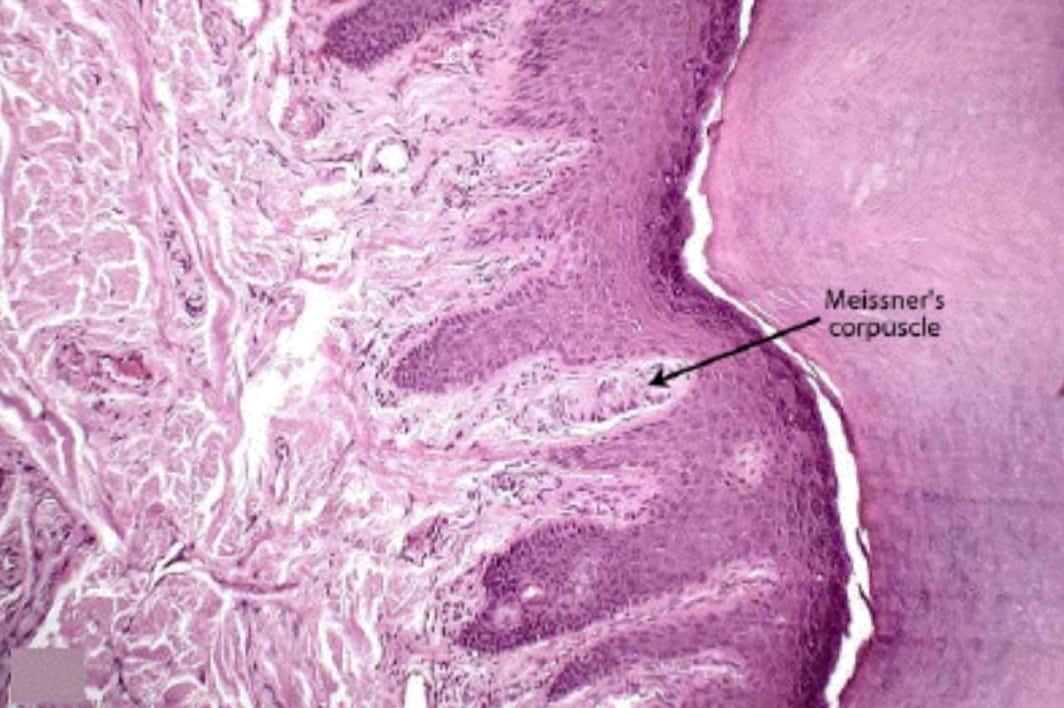 epidermis
dermis
Q: How can we determine whether this skin is thick or thin?
A: From the thickness of stratum corneum (outermost layer) of the epidermis , here its thick 

NOTE: 1) Meissner’s corpuscle found within the papillary layer of dermis , 2) and it is capsulated structure of the nerve modalities 3) it contains connective tissue and Schwan cells, 4) it sense the touch over the skin
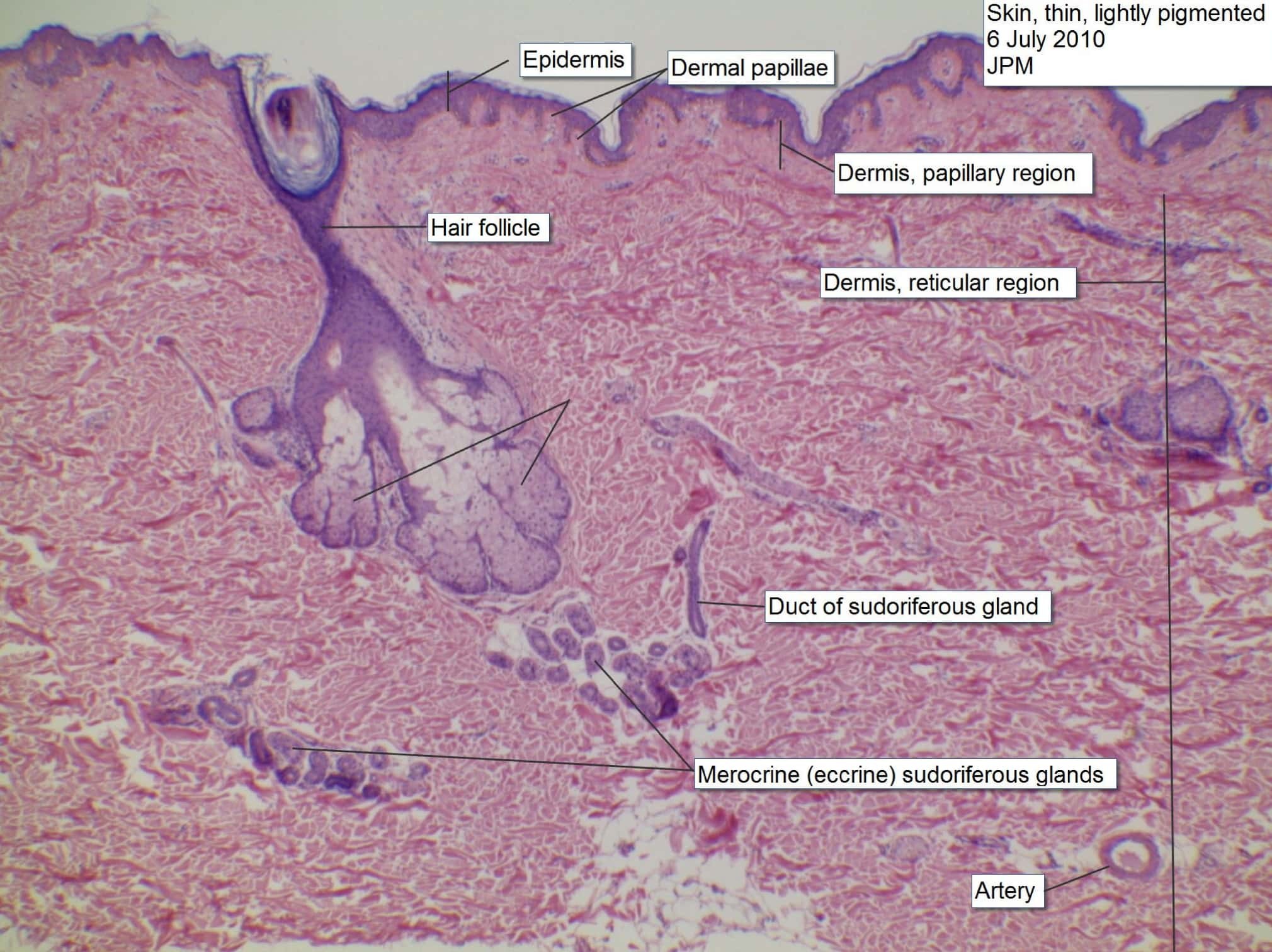 Section of hairy skin (thin skin): indicated by the presence oh hair follicles
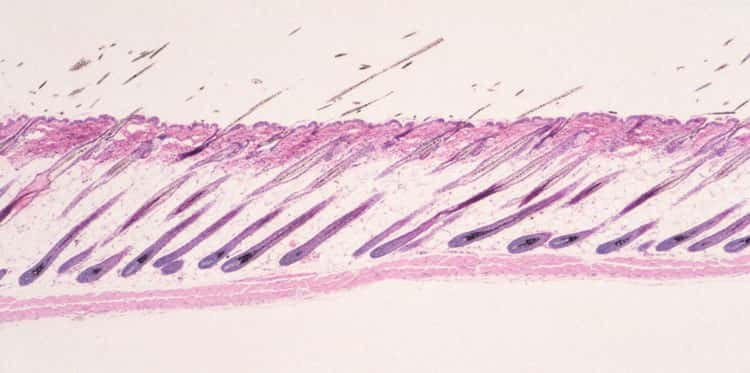 Hair follicles
Muscle
Transverse section within the skeletal muscle
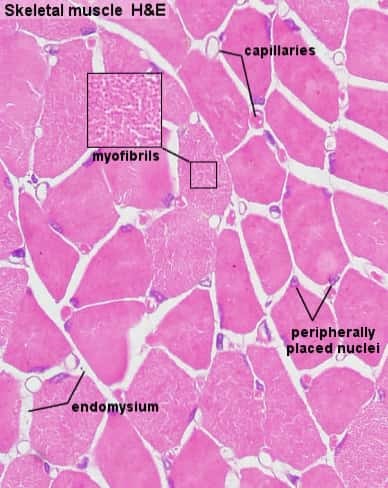 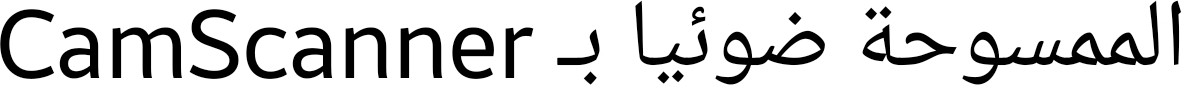 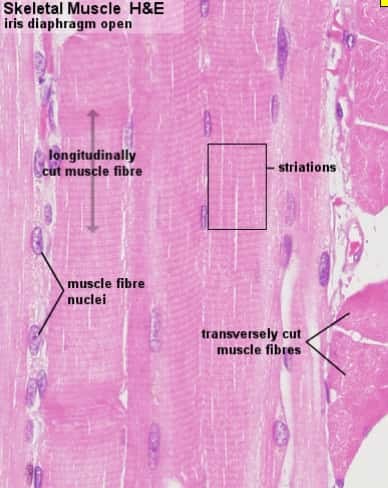 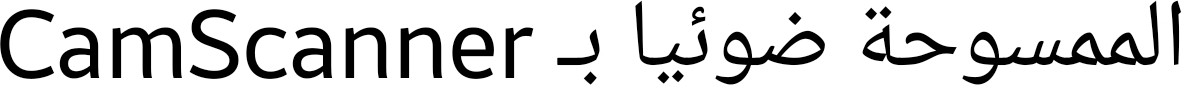 S.M fibers : section from the tongue
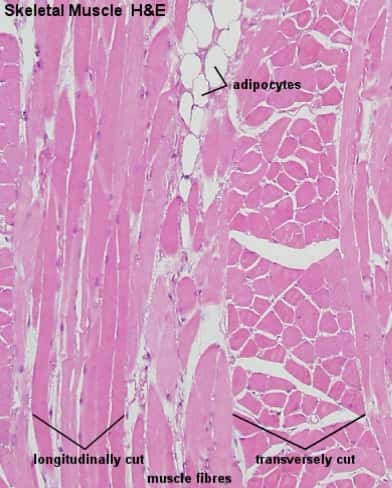 NOTE1: in transverse section , muscle fiber has a polygonal general shape
NOTE2: There is different directions of insertions of the tongue muscle fibers
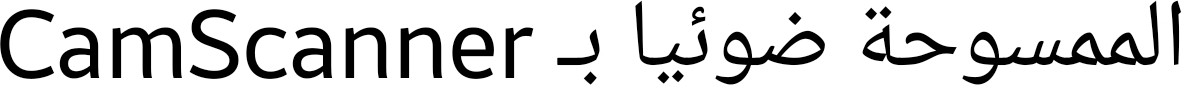 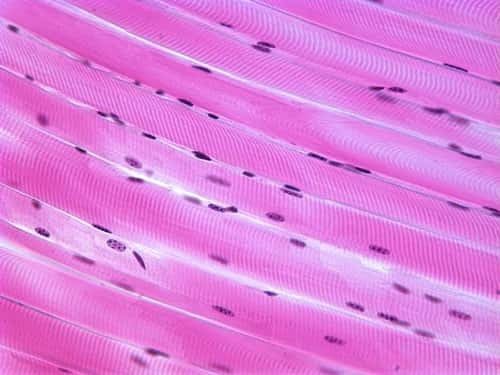 Longitudinal section within the skeletal muscle fibers
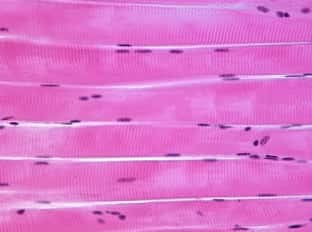 Clear striations
**Muscle fibers has NO branching
Peripheral nuclei near the sarcolemma
Motor innervation of muscle fibers
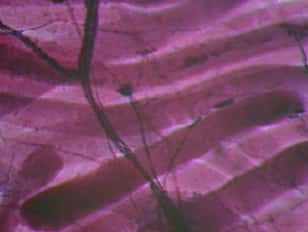 M.E.P
Transverse section within skeletal muscle
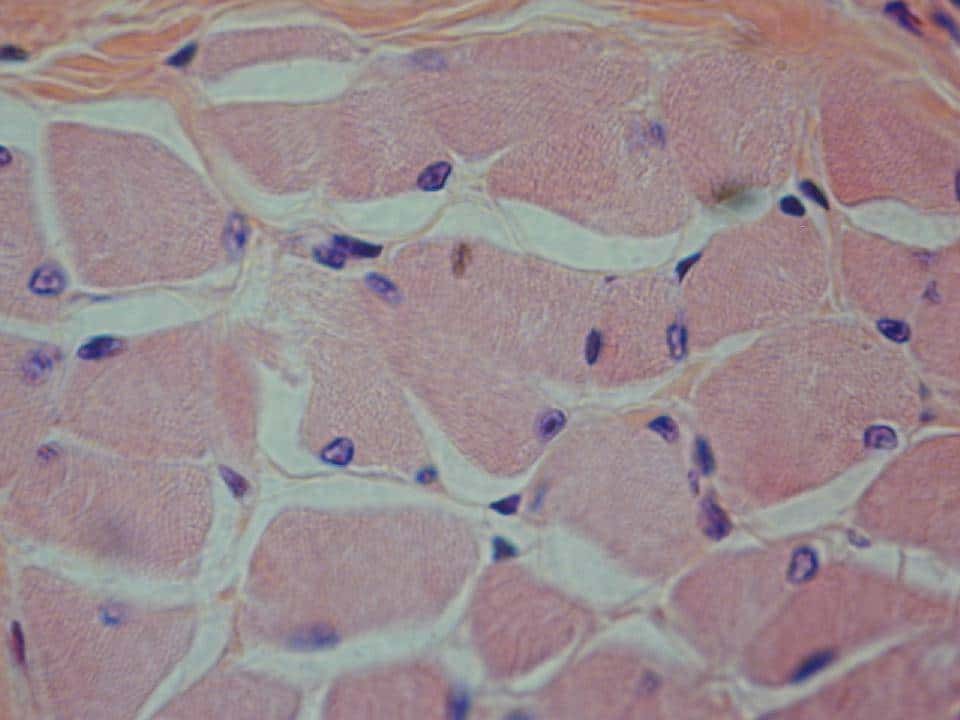 Notice the endomysium here 
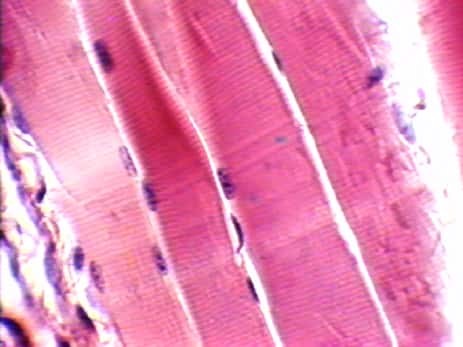 Transverse section of muscle fiber
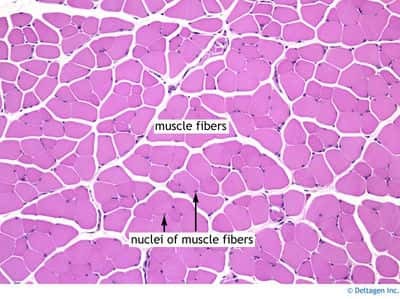 Endomysium: surrounds one single muscle fiber
Perimysium: surrounds a bundle of muscle fibers
Epimysium: surrounds the whole muscle  
**The mysium is a connective tissue contains B.Vs and the innervation for the muscle fiber
Motor and sensory innervation of muscle fibers
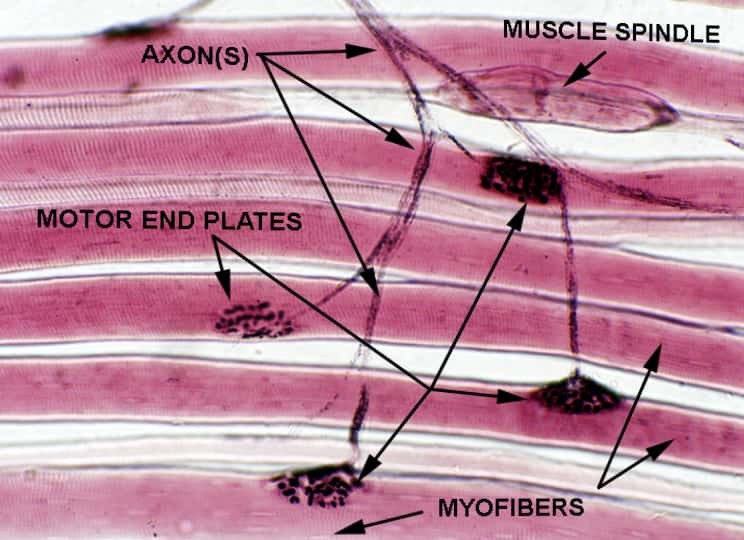 **Each motor end plate innervate a one single muscle fiber  
**muscle spindle responsible for sensory innervatio
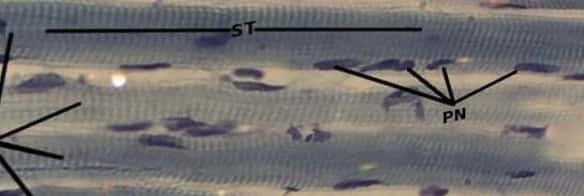 cartilage
Hyaline cartilage
Contents of hyaline cartilage: 
1) Homogeneous matrix all through (white-bluish matrix) 
2) Lacuna contain chondrocytes 
**the perichondrium:
A) Outer fibrous layer 
B) Inner cellular layer
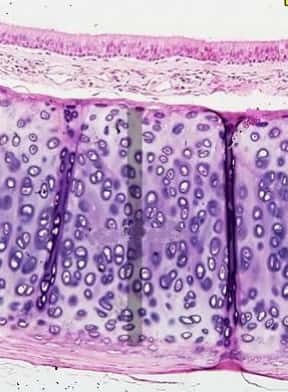 1
2
The Perichondrium
B
A
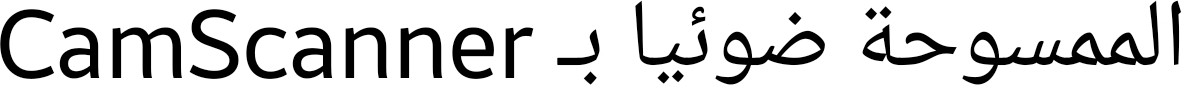 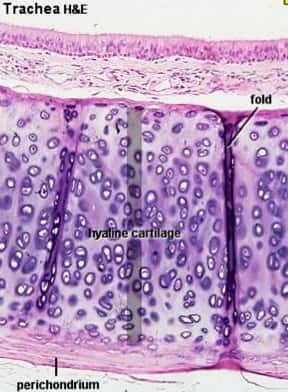 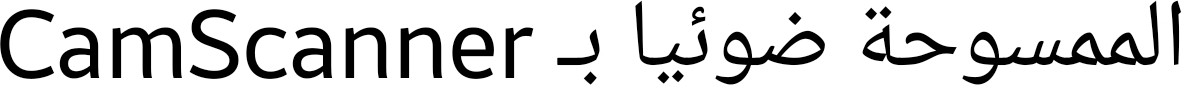 Fibrocartilage
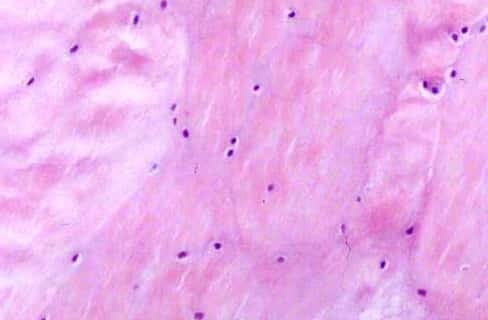 Chondrocytes
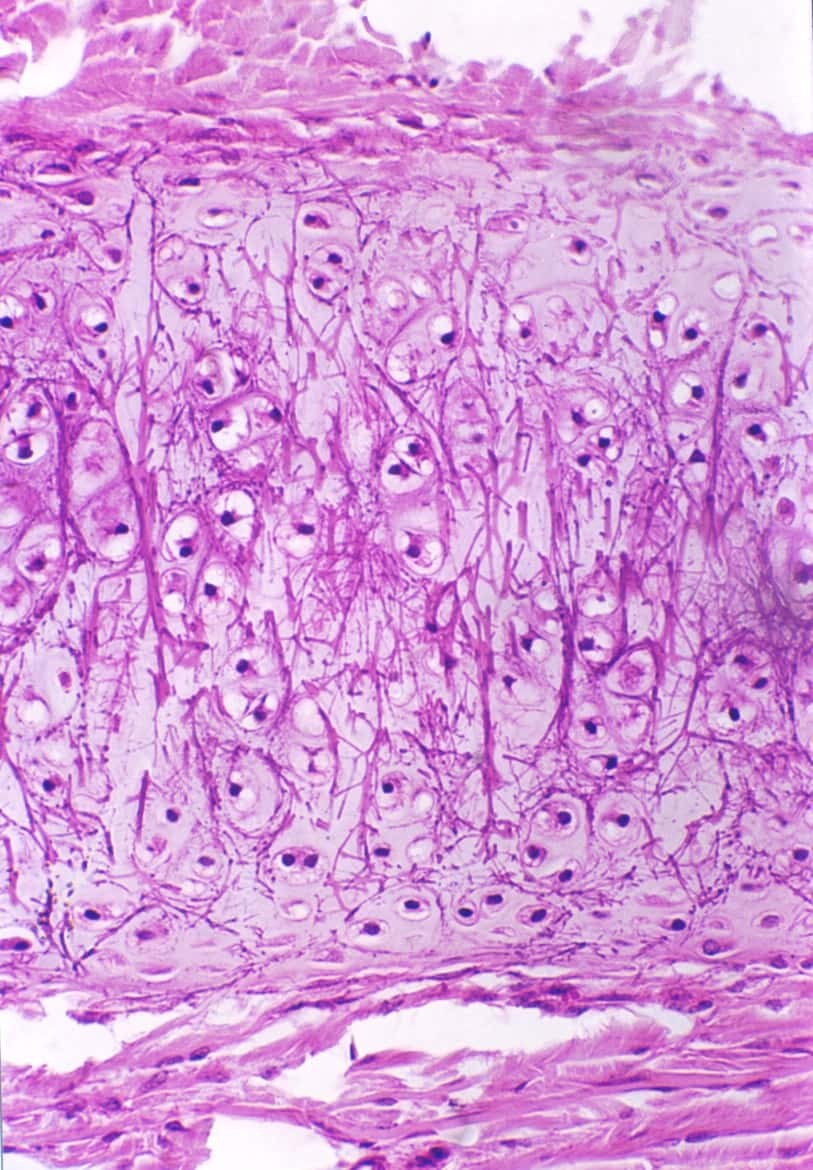 Elastic fiber
Q: How do we know that this is a E.C ?
A: non-homogenous matrix
Lacunae of chondrocytes
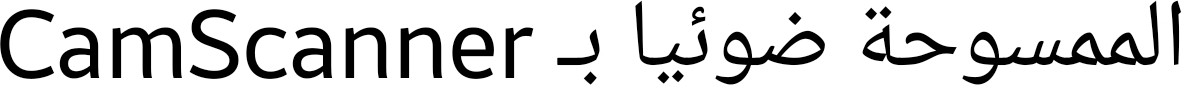 Elastic cartilage
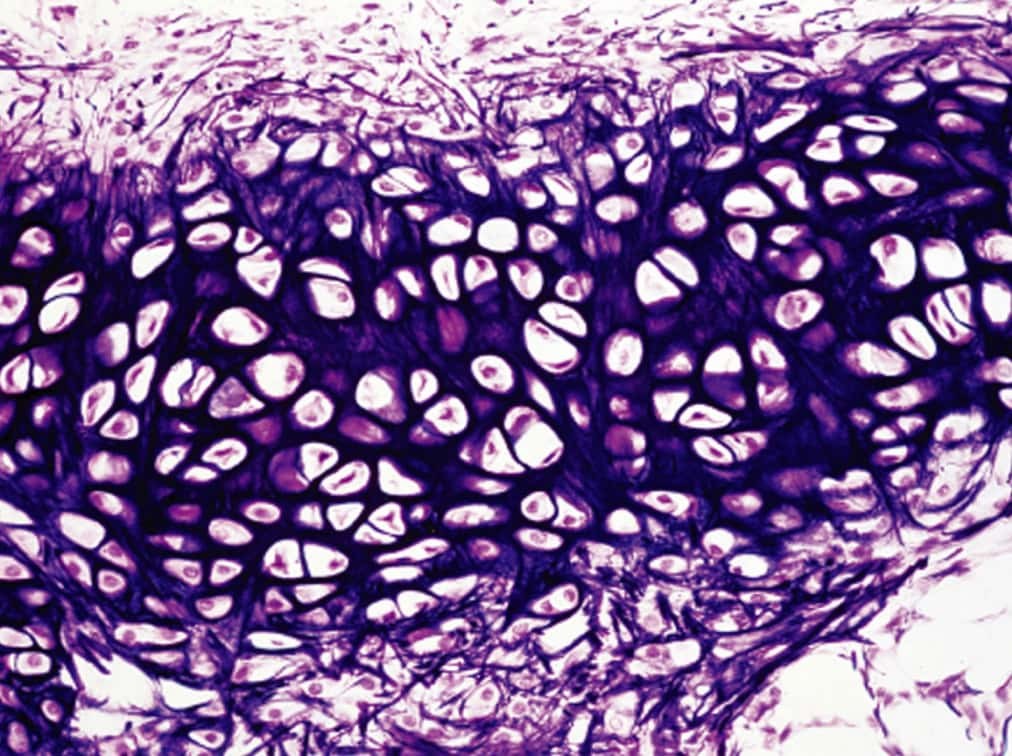 **The dark-blue areas represent the elastic fibers
The lacunae
Elastic cartilage:
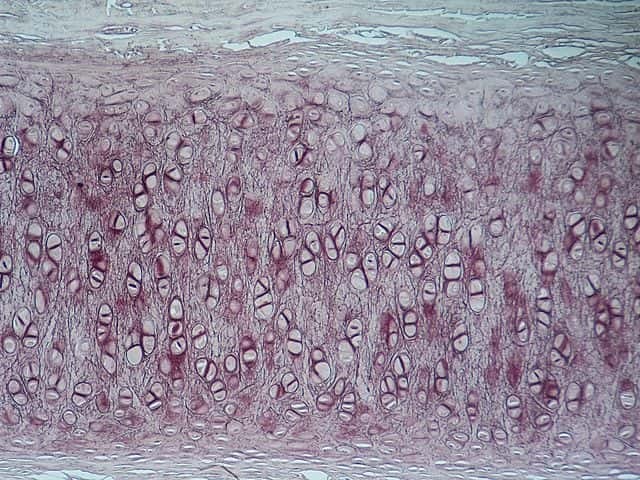 Nest cells
Fibrocartilage
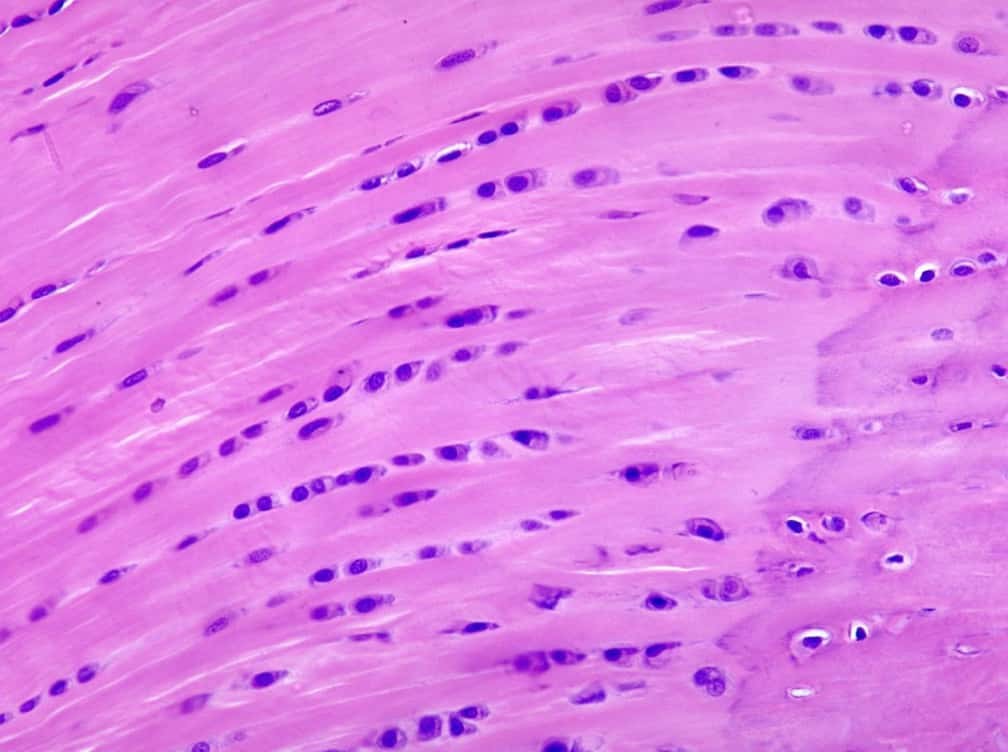 1
2
1) Collagen fibers 2) and in between these fibers there is chondrocytes
Fibrocartilage
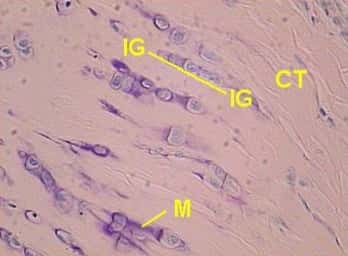 Collagen fibers
Rows of chondrocytes
Hyaline cartilage
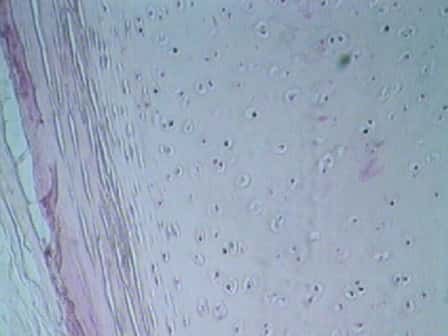 Inner cellular layer
Perichondrium
Outer fibrous layer
Elastic cartilage
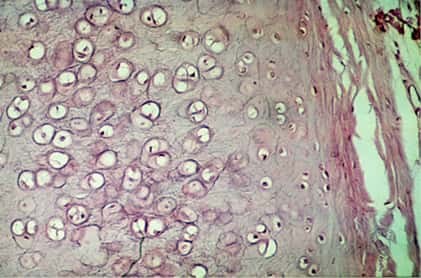 Nest cells
Perichondrium
Intervertebral disk (fibrocartilage)
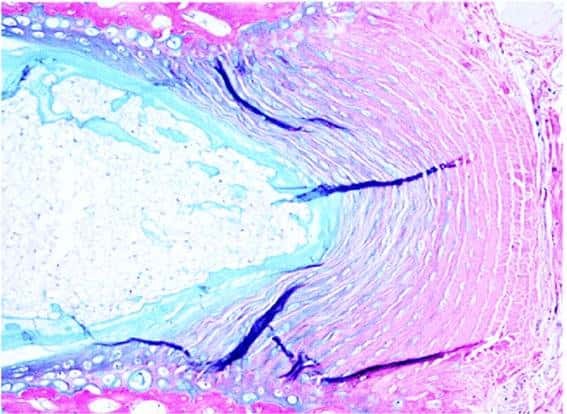 Nucleus pulposus
annulus fibrosus
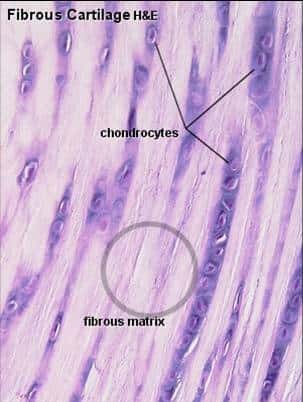 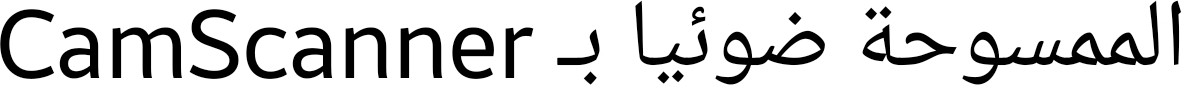 Elastic cartilage
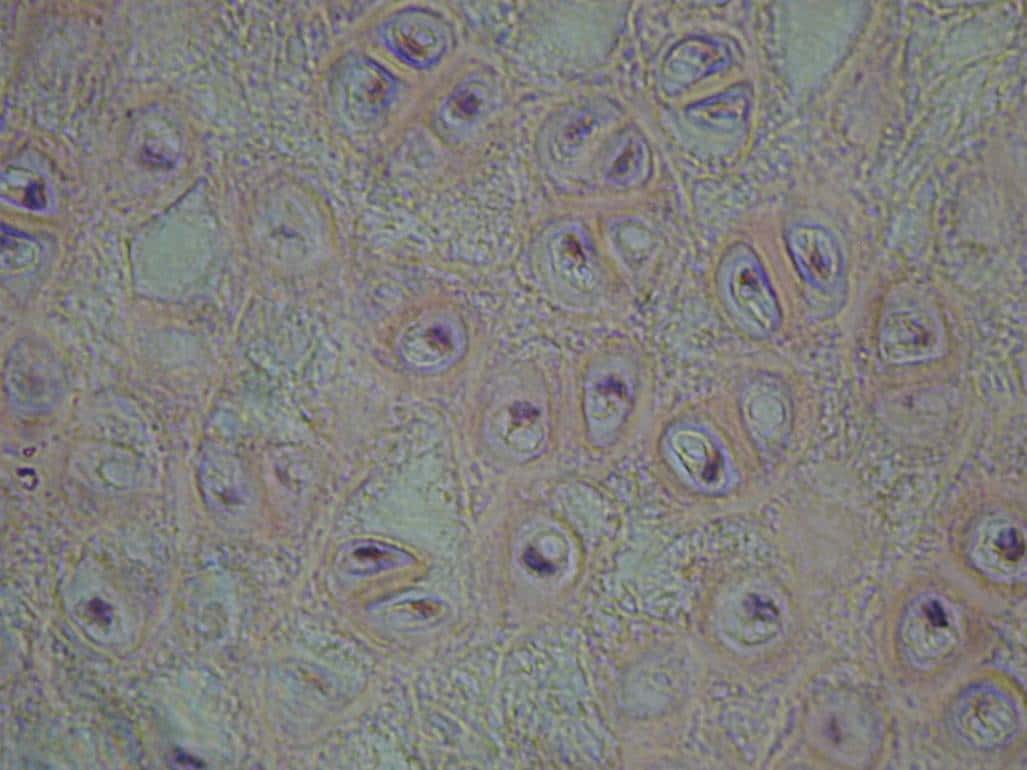 N.C